3 Leading Technologies to Maximize ROI
Qtier Pool
RAID 50/60
iSCSI VJBOD
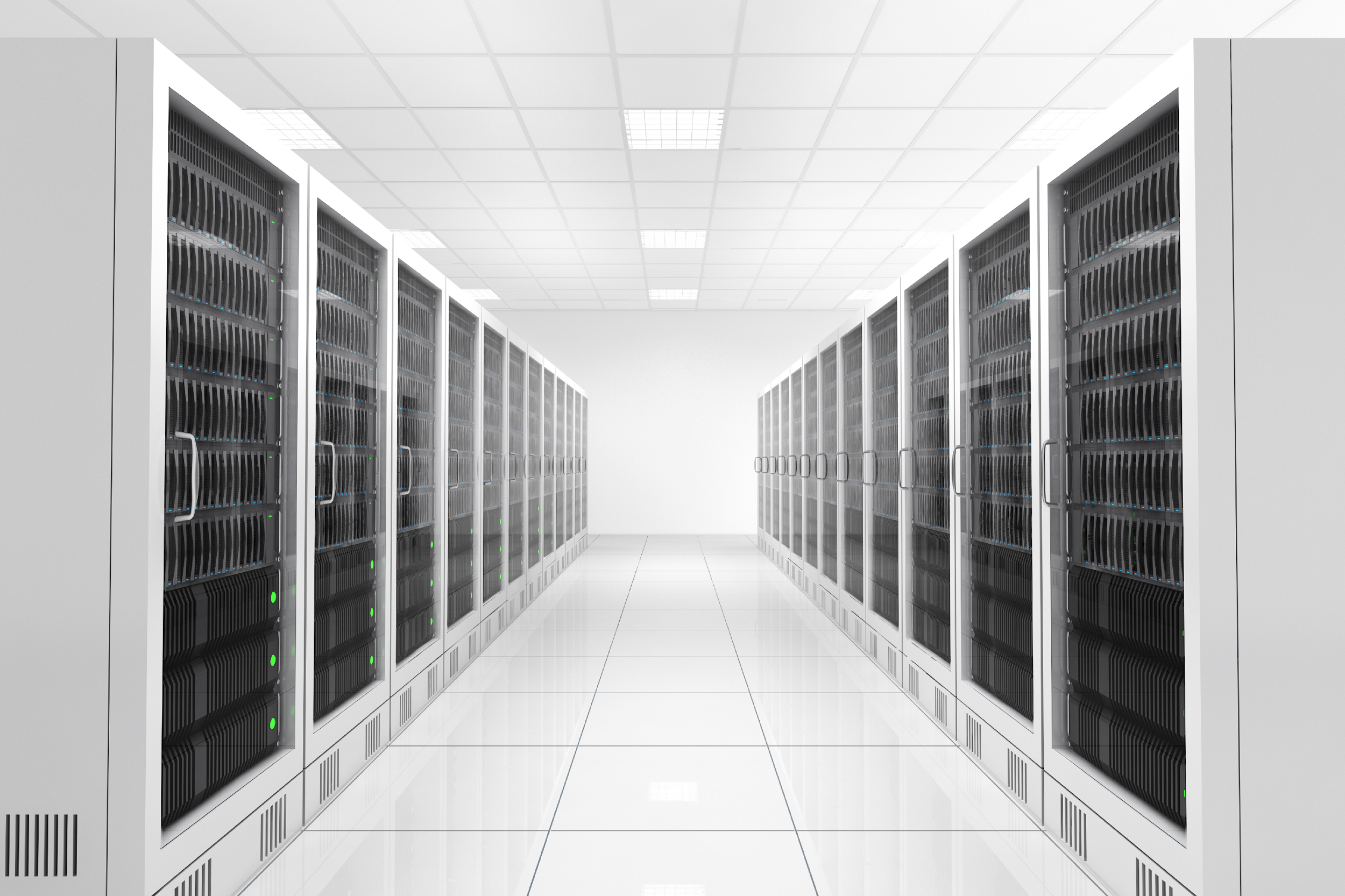 Your problem, our solution:
Maximize the Value of Expensive SSD
Hybrid Storage System
Automatically moves data between different tiers
 
SSD cache capacity will not be limited by RAM size
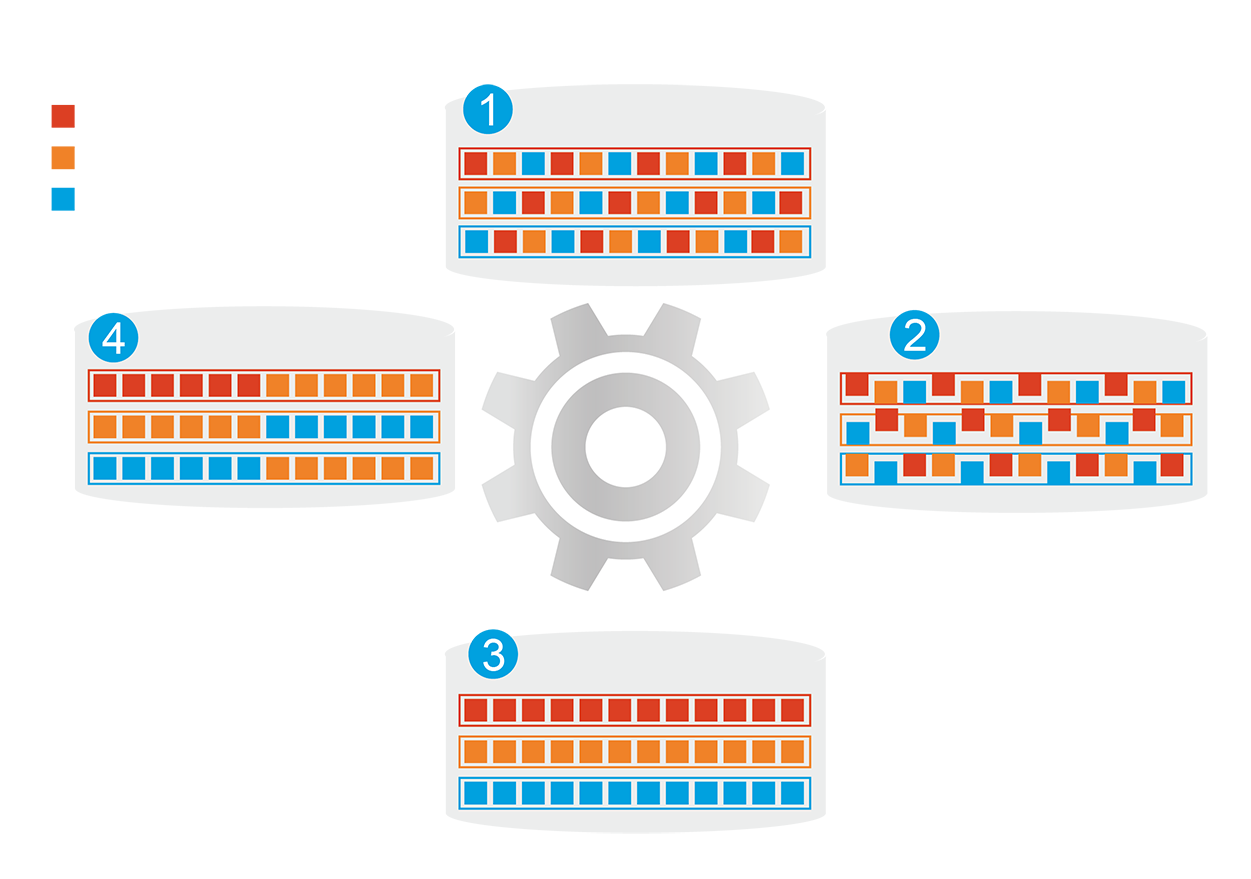 Before tiering:Frequently-accessed data performance is not optimized
Frequently-accessed data
Infrequently-accessed data
Rarely-accessed data
Changes in dataaccess patterns
Start data tiering
How Qtier Works
After tiering:Frequently-accessed data performance is optimized
Replace SSD Cache with Qtier 2.0TM
SSD Cache
Application Layer
Cannot be used to store data 
Fixed bypass options 
    > For short term performance boost
SSD
HDD
Sequential
Random
Qtier 2.0
Tier can store data
IO Aware and Tiering On Demand
 > For both short and long term     performance improvements
SSD Cache
Qtier 2.0
[Speaker Notes: SSD tier can store data
IO Aware and Tiering On Demand]
Qtier 2.0 IO Aware Qtier
SSD tier has a cache-like reserved space to handle burst IO in real time

Increased performance is more obvious compared to SSD cache on applications with sequential pattern but still need to access metadata (for example, backup)
Burst I/O at C and D
Move D to reserved space on SSD
A
B
A
B
D
SSD Tier
SSD Tier
C
D
free
Date
C
Pre-Cache
Pre-Cache
HDD Tier
HDD Tier
Qtier 2.0 Tiering On Demand
SSD only has limited capacity that can be used on key applications  
Enable or disable auto-tiering for individual shared folder or iSCSI LUN
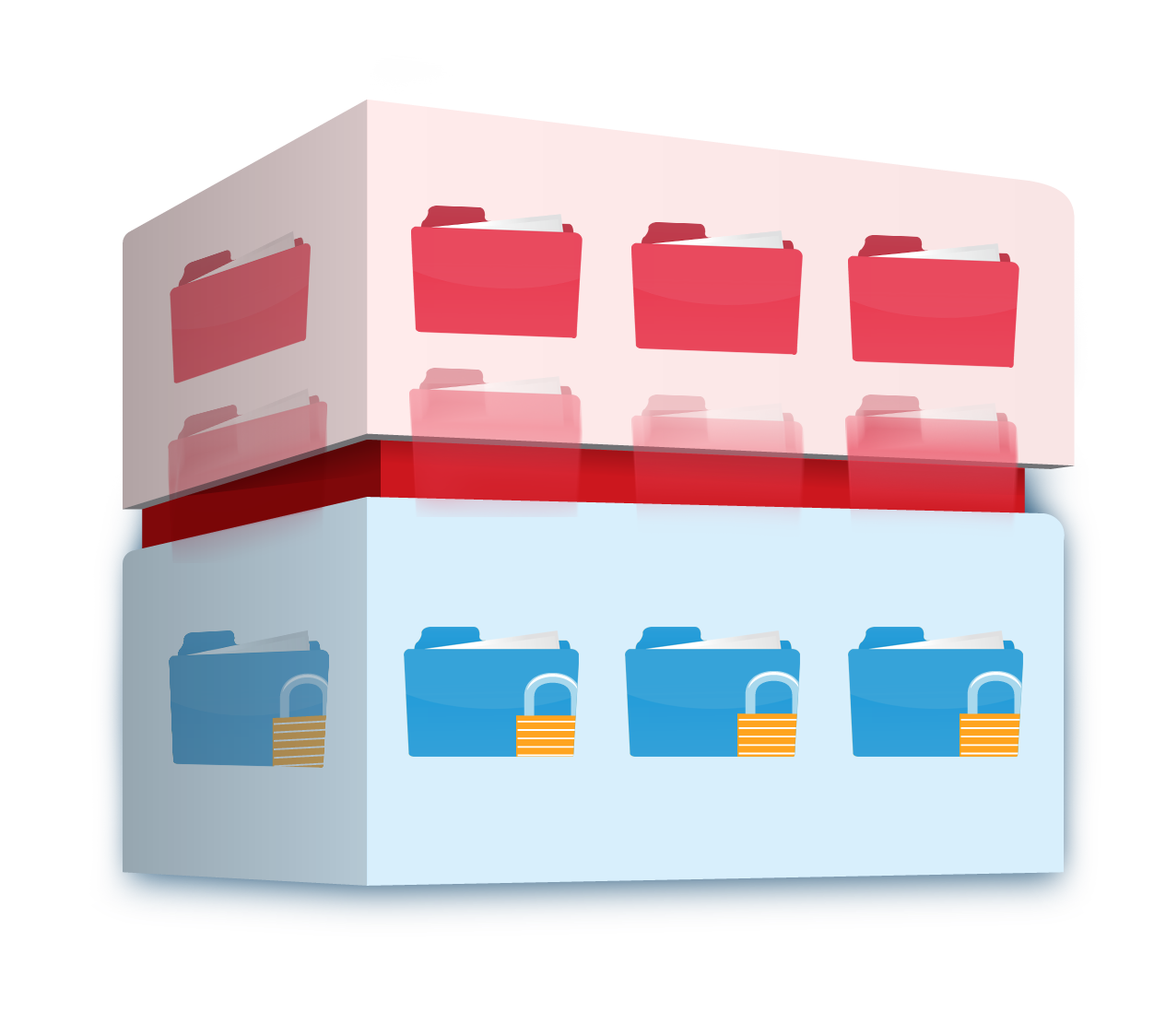 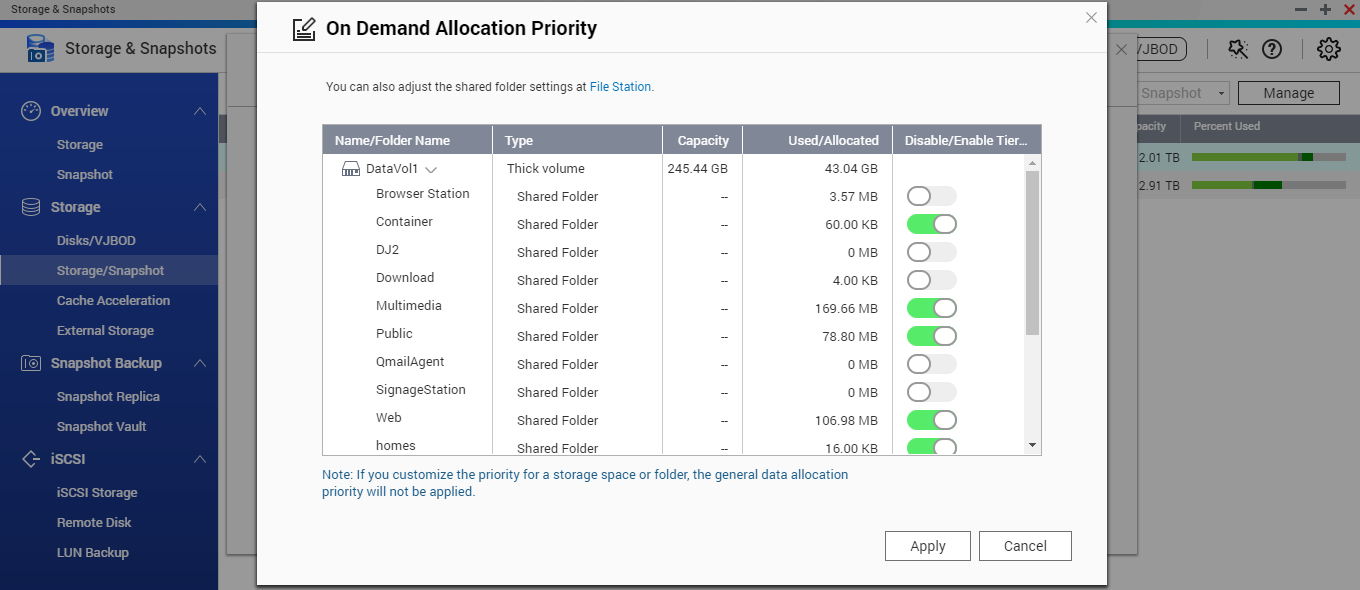 Hot data and reserved block
Cold and archived data
Uninterrupted Upgrade to Qtier Pool
Storage pool created after 4.2 can be upgraded
Add SSD/HDDs using free bays, an expansion unit, or the new QM2 SSD expansion card
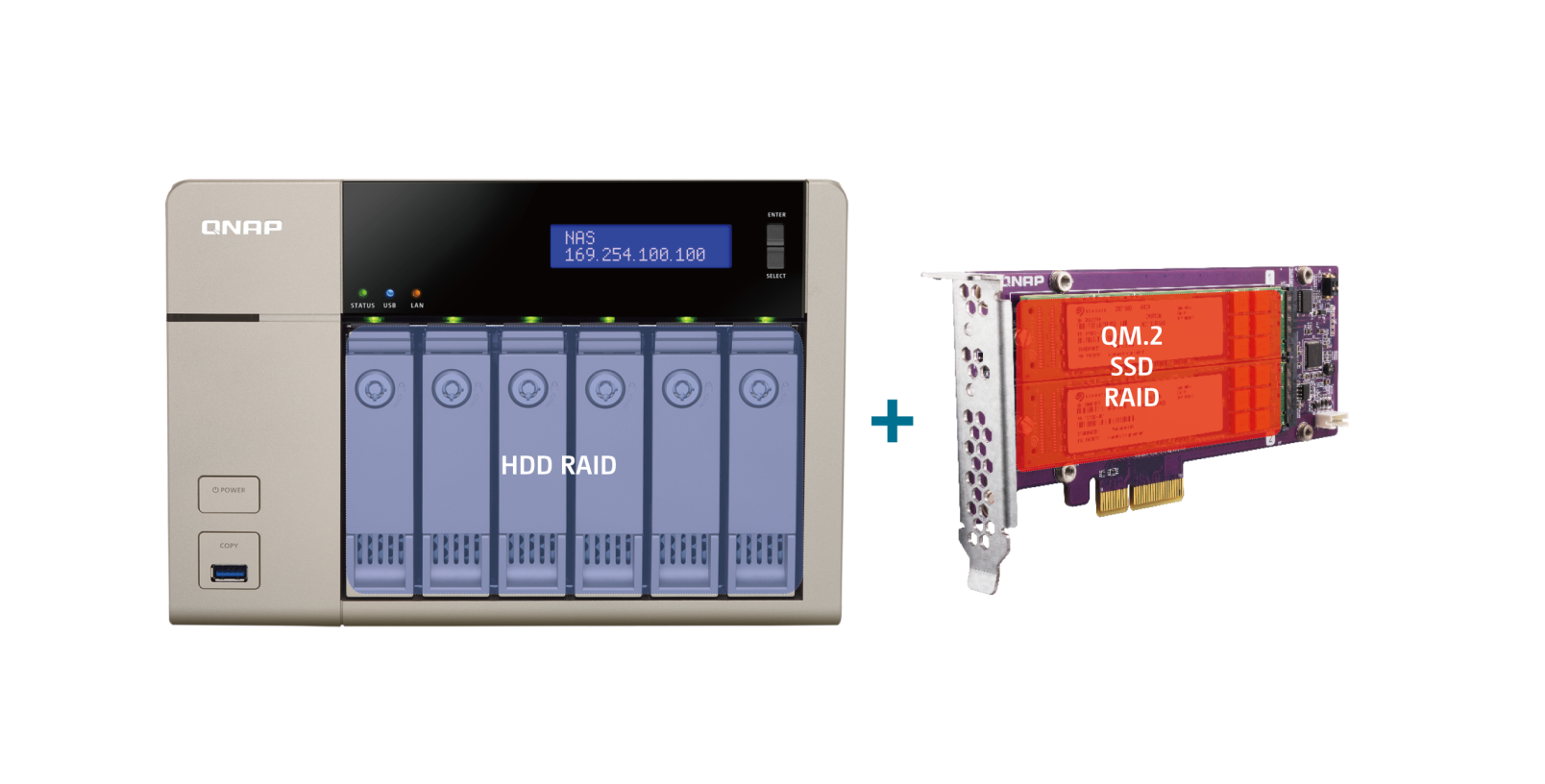 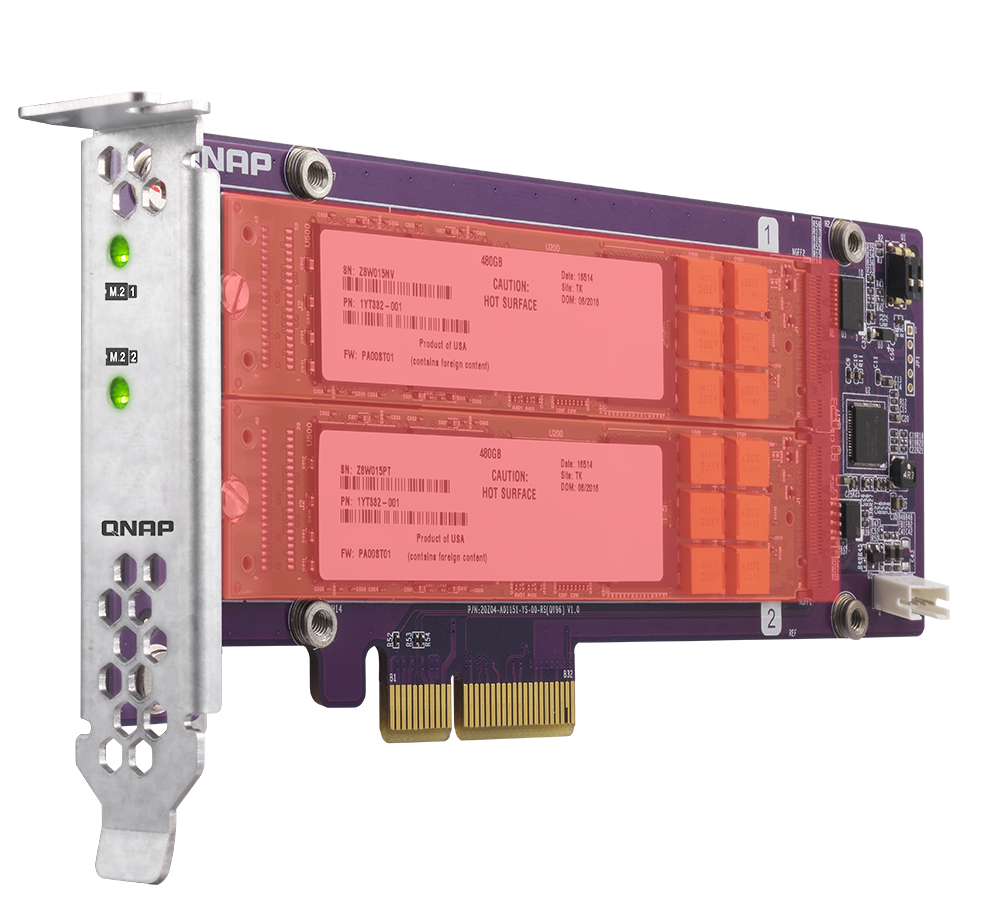 QM2 SSD RAID
[Speaker Notes: 流程圖 > 移除 Cache > 升級Qtier Pool]
Switch from SSD Cache to Qtier
Step
Step
Step
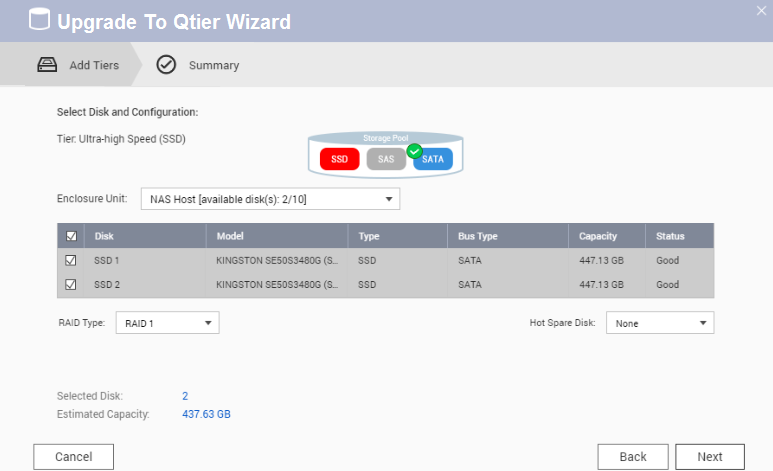 Disable SSD Cache Online
Confirm the SSD that will be added to the Storage Pool
Upgrade to Qtier Pool !
１
3
2
[Speaker Notes: 流程圖 > 移除 Cache > 升級Qtier Pool]
Utilizing the Performance of SSD
<Test>  TVS-EC2480-SAS-RP 
12 SSDs in RAID 10, 12 HDDs in RAID 6 
5 VMs IOmeter test with standard 4K random read-write
Adopting Mellanox’s 40GbE iSER solution
40 GbE iSER
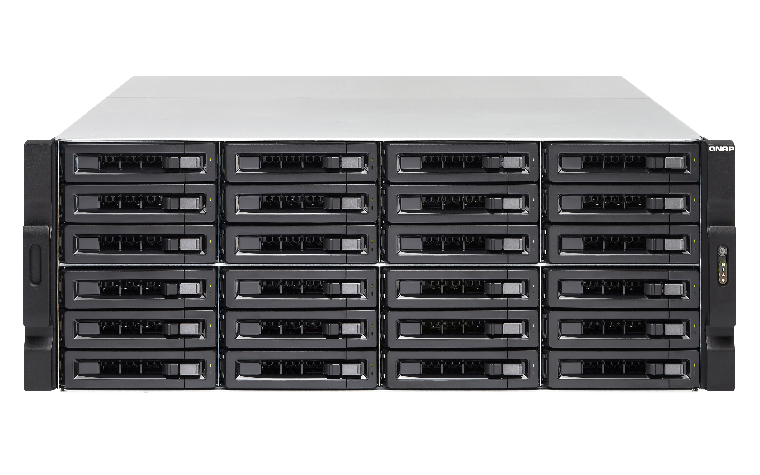 180,000 IOPS with 40TB
<1 ms
Response time
HOT Ultra-high 
Performance
SATA HDD Capacity
The Leading Tiering Technology
Email Server
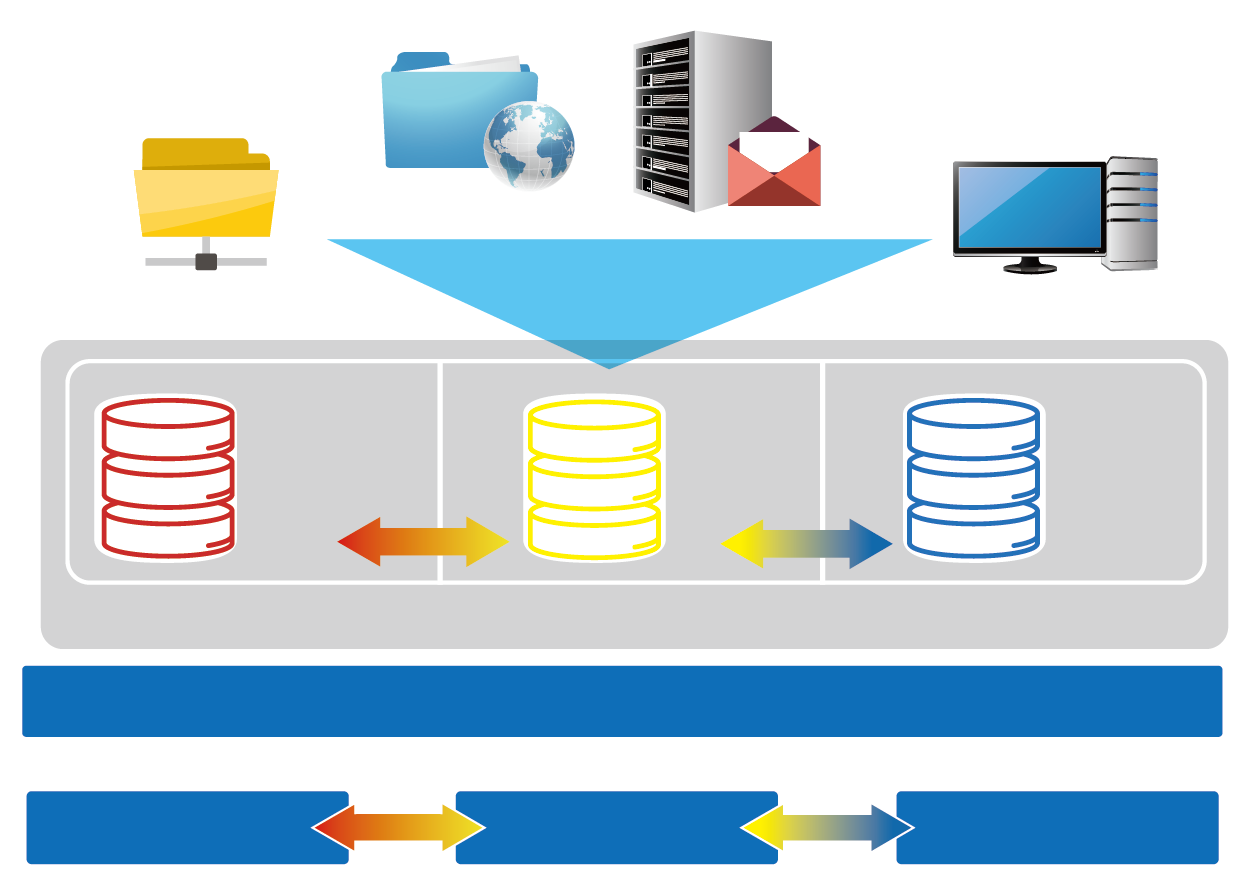 Web server
Advantages
File server
Virtual Desktop Application
SSD as storage
Satisfy both random and sequential usages
Triggered by events, data tiering
PCIE NVMe, 
M.2, General SSD RAID NL, SAS, SATA HDD
SAS HDD RAID
NL、SAS、SATA HDD RAID
Use Cases
Qtier storage pool
Mail Server
VDI Hosting
File Server
Web Server
Local NAS

Local NAS
Expansion unit 1
Expansion unit 2
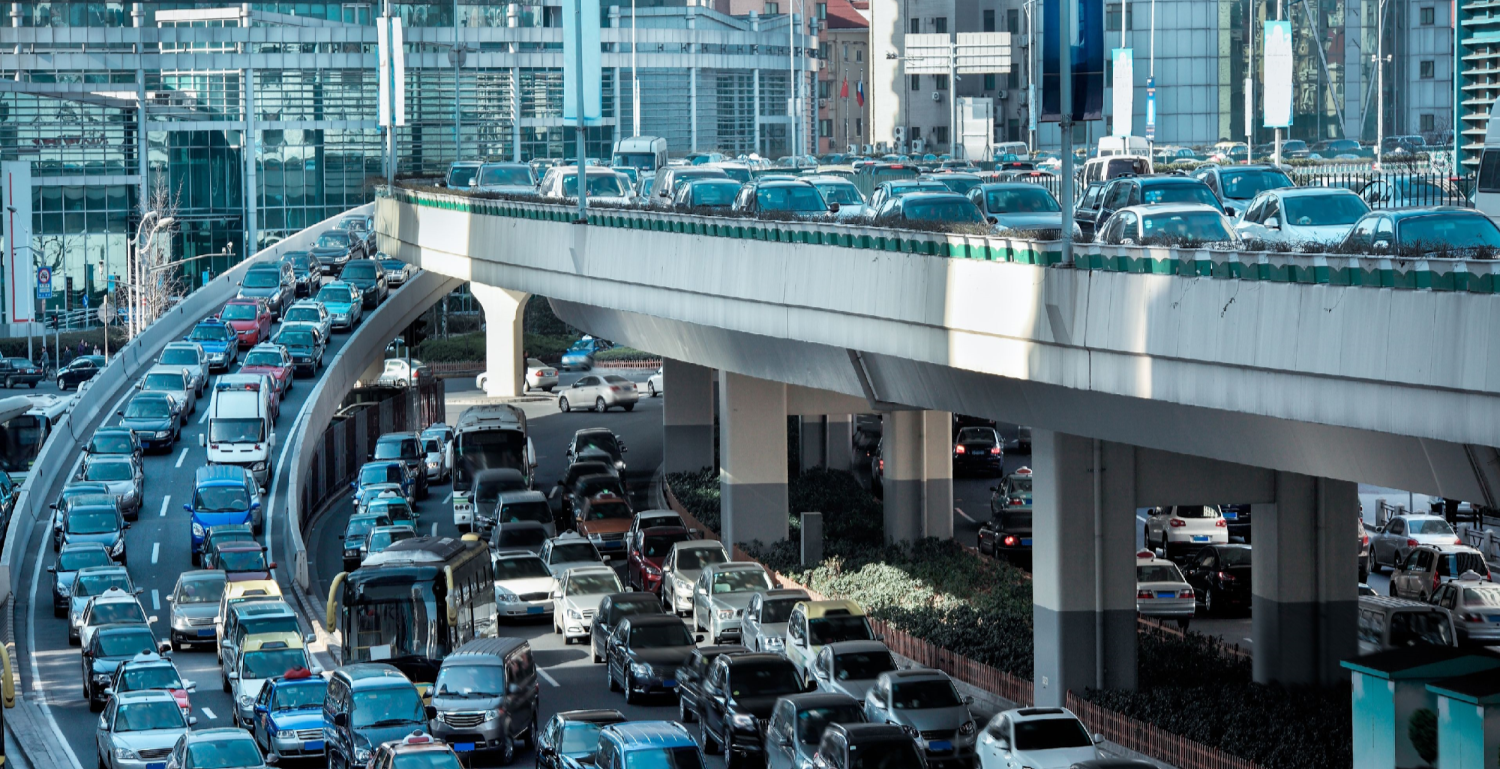 Your problem, our solution:RAID 5/6 is not suitable 
when more than 8 disks are used
Storage & Snapshot
QTS 4.3.4
Ripple
PM
RAID Protection Decreases as Capacity Increases
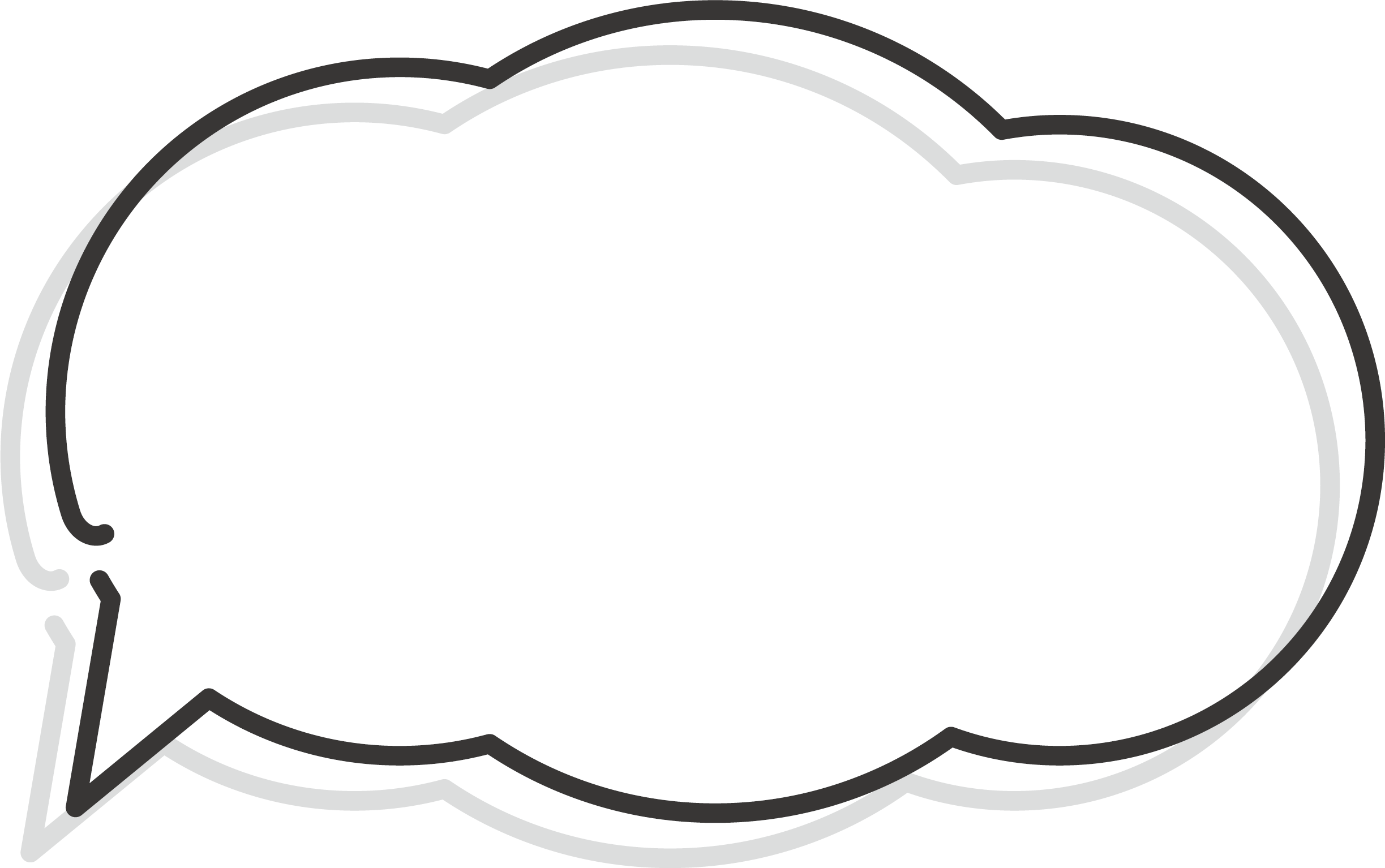 The risk of using RAID5/6 increases as capacity grows!
According to ServeTheHome RAID Calculator
Chance of a RAID 5 group failing within 5 years
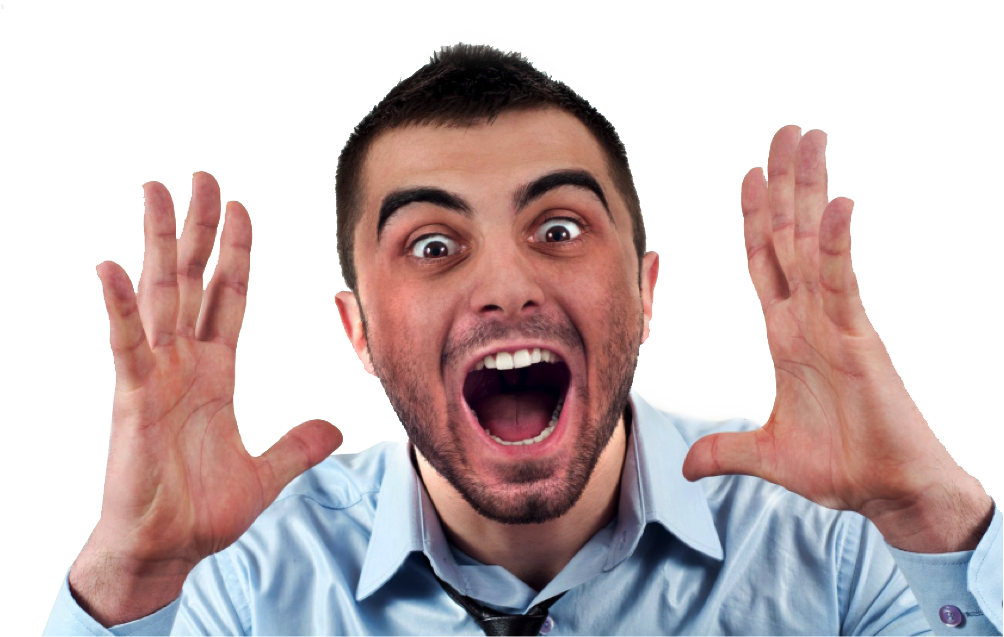 https://www.servethehome.com/raid-calculator/， conservative estimate assuming bit error chance is 10^(-15), 150MB/sec rebuild speed
[Speaker Notes: 4~8~124TB 8TB]
RAID 50 & 60 Reduce the Risk of RAID Failure
Less space used for redundancy + increased RAID protection
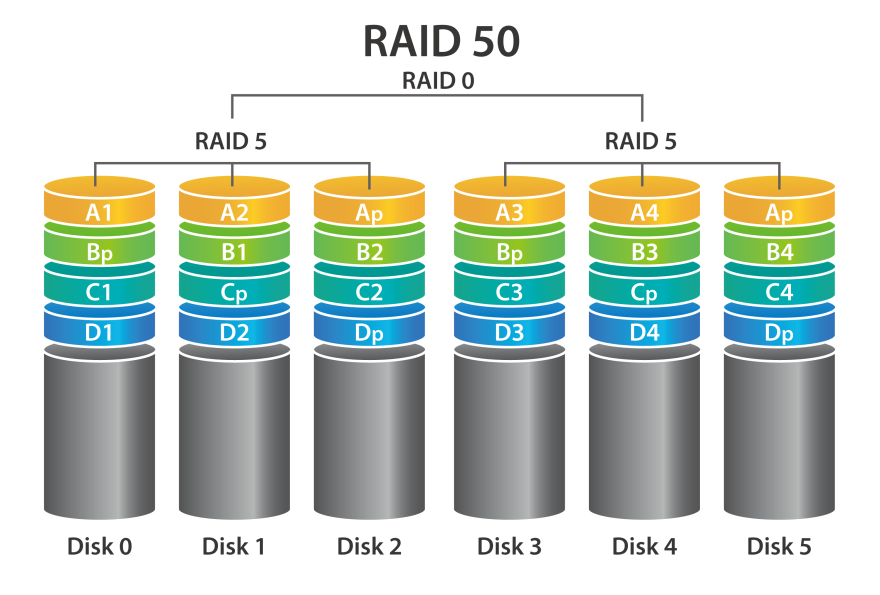 Actual disk failure tolerance depends on the number of RAID50/60 sub-arrays.
RAID 50 & 60 Increase “Random Write” Performance
Comparison between RAID 50 (3 sub-groups) and RAID 5 (SSD RAID)
Multiple RAID groups calculating parity at the same time
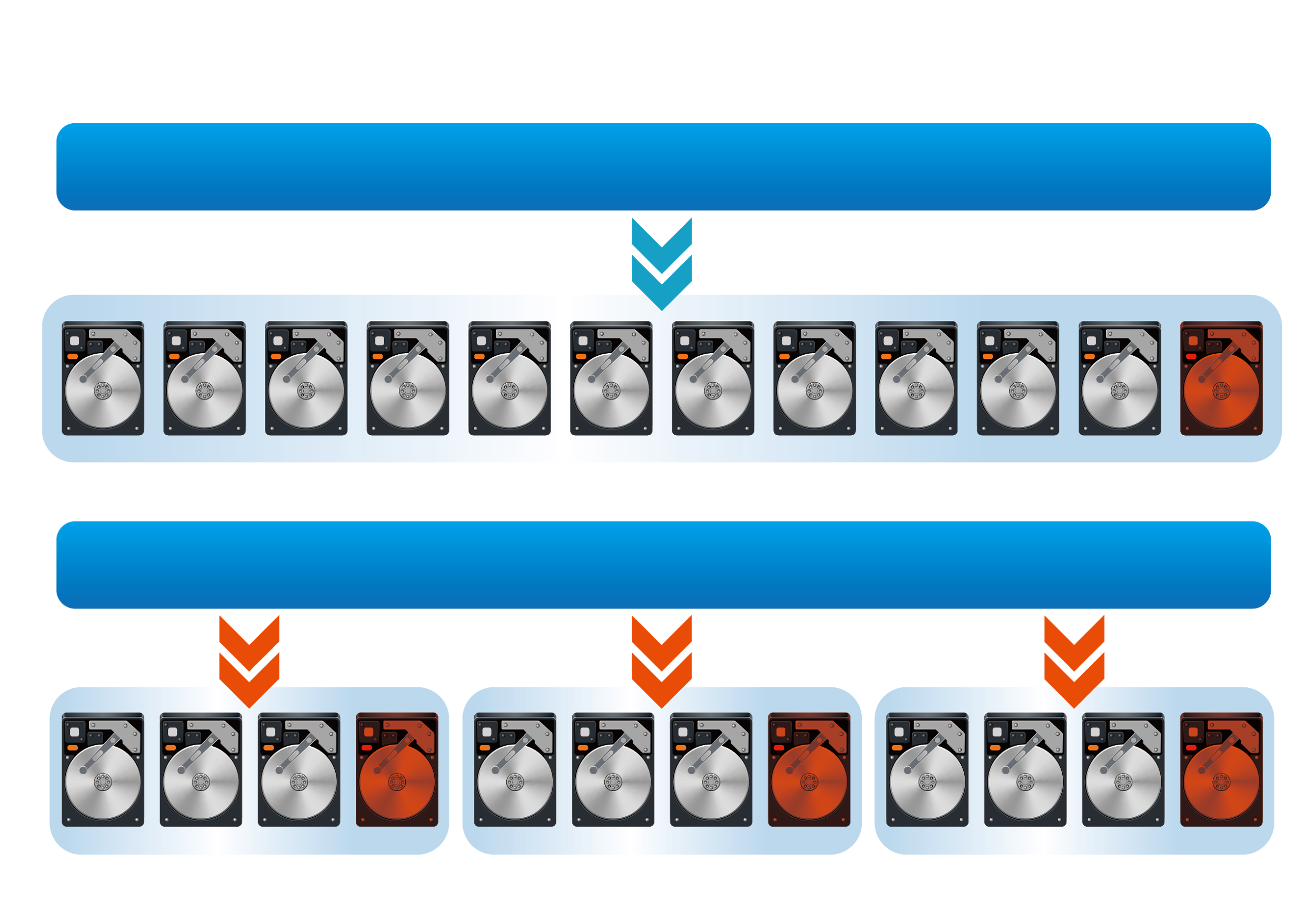 Increased to
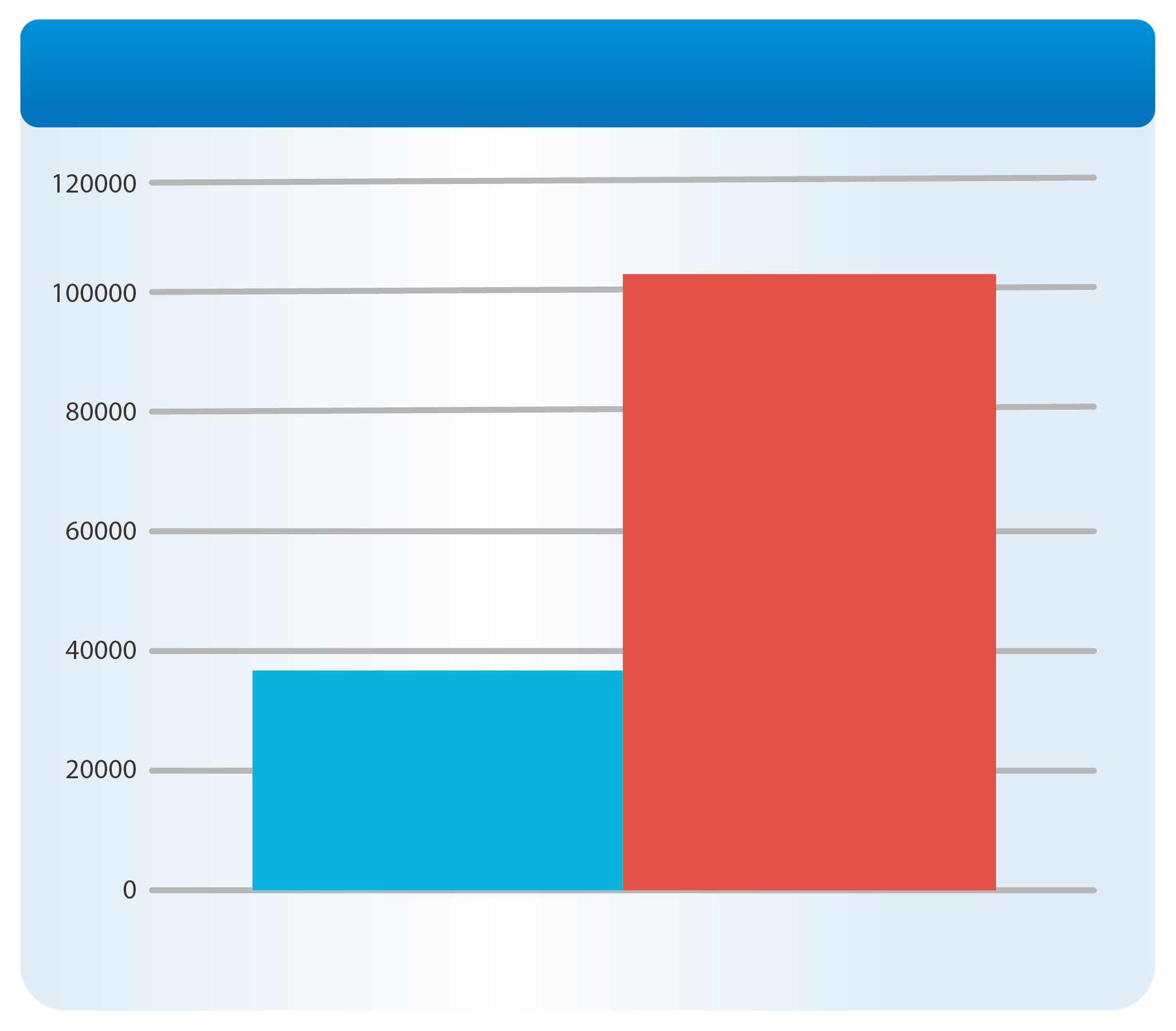 RAID 5 Pool
Random Write IOPS
300%
RAID 50
With 3 
Subgourps
RAID 50 Pool
Single RAID 5
Random Write 4K Performance
Different Types of RAID Offered by QNAP
Deploying RAID 50/60 With Qtier
HDD RAID 50 = High capacity backup server
HDD RAID 60 + Read-Only SSD Cache =  High capacity file server
SSD RAID 50 + HDD RAID 60 = High capacity and performance virtual storage server
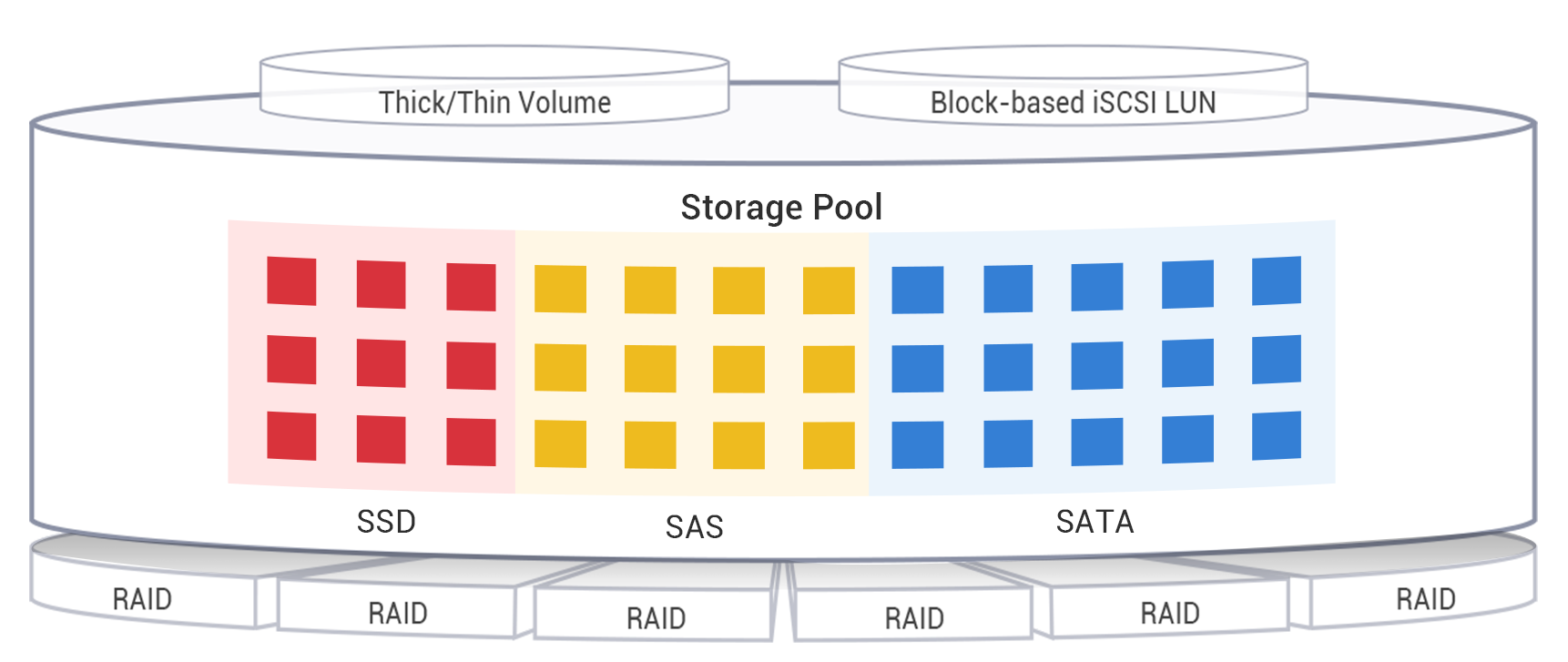 The RAID 50/60 Pool cannot be expanded  with striping after creation .
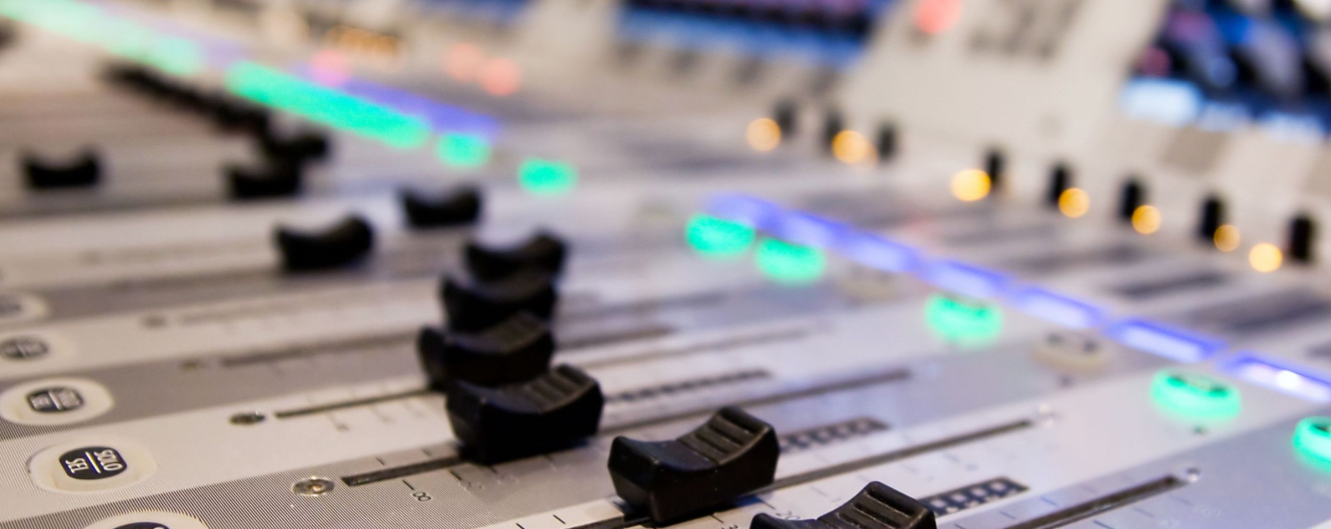 Your problem, our solution:iSCSI VJBOD Expansion with Maximized ROI
PM
Dual Mode: iSCSI Initiator and Target
Major storage vendors support iSCSI Target
QNAP NAS supports both iSCSI Initiator and iSCSI Target
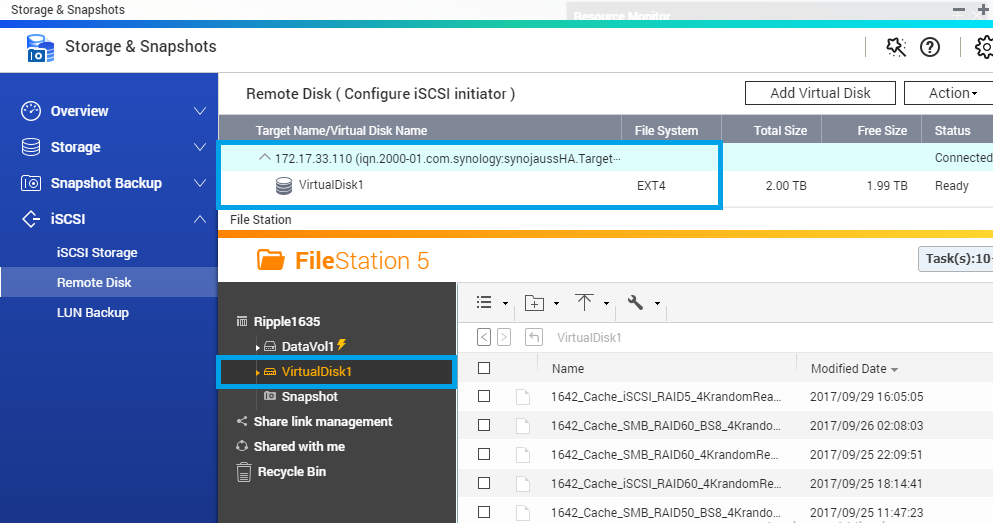 Mount iSCSI target from other storage
Use the unique iSCSI expansion (VJBOD)
１
2
Use iSCSI Initiator to Mount Other Storage
iSCSI Initiator and Target are industry standards
QNAP iSCSI Initiator can be used with  EMC, NetApp, Synology, QSAN iSCSI target without modifications
Unused space can be mounted to QNAP for various features
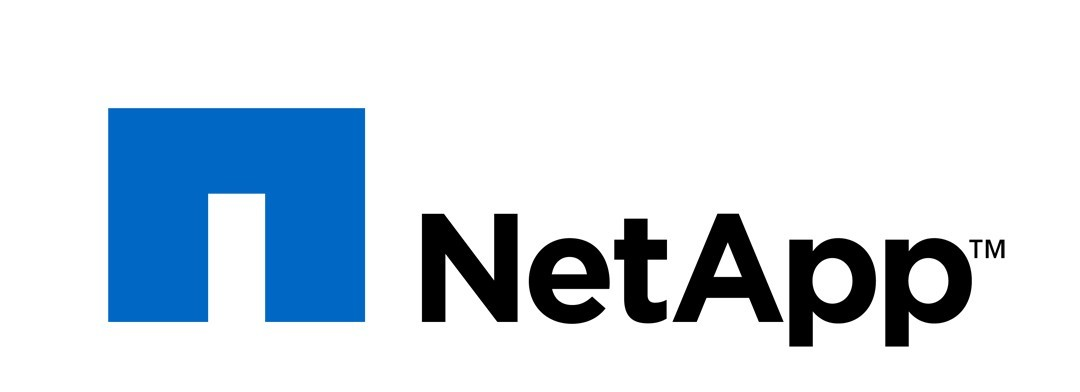 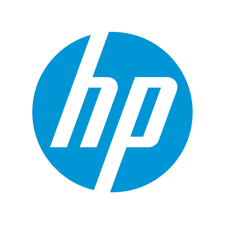 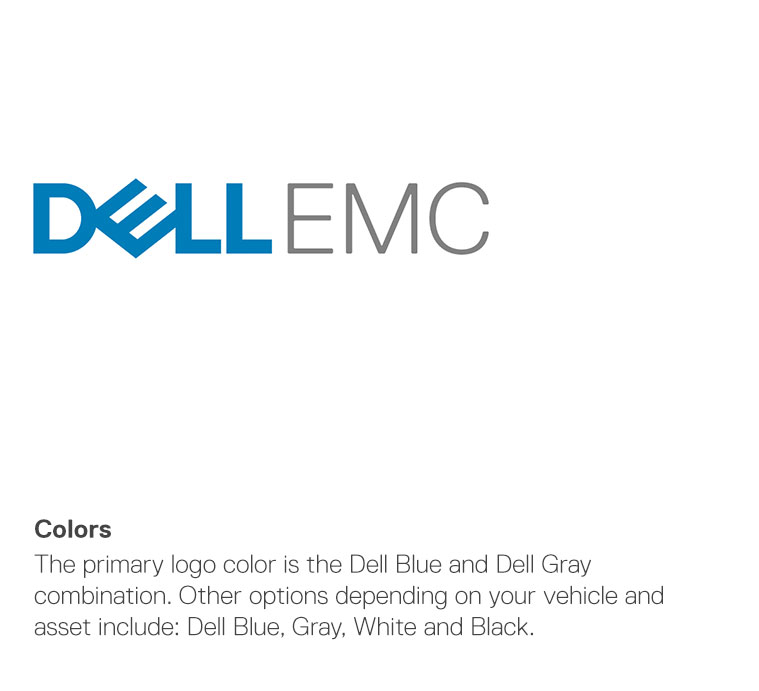 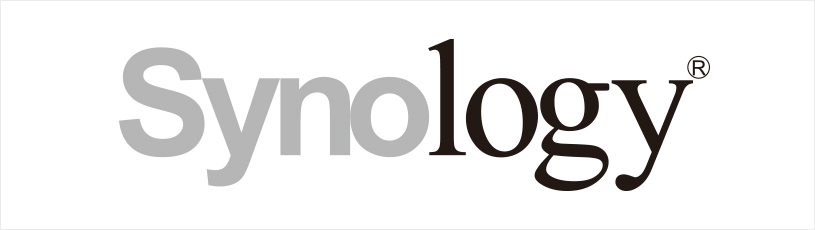 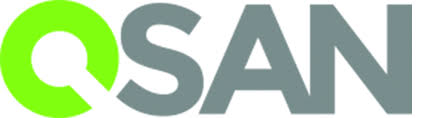 * Logo belong to each company.
Block-based vs File-based iSCSI LUN
File-based iSCSI LUNAllocate space in Volume
Applications
Blocked-based iSCSI LUNAllocate space in pool
Shared Folder
File-Based iSCSI LUN
Clear
Easily allocate and manage spaceSupport VAAI thin provisioningAvoid interference from volume
interference
Volume
Block-based
iSCSI LUN
Storage Pool
Effectively provide stable performance
Block-based iSCSI LUN
TS-1635 Block-based / File-based LUN with RAID 50, 12HDD, no Cache
When shared folders are being accessed
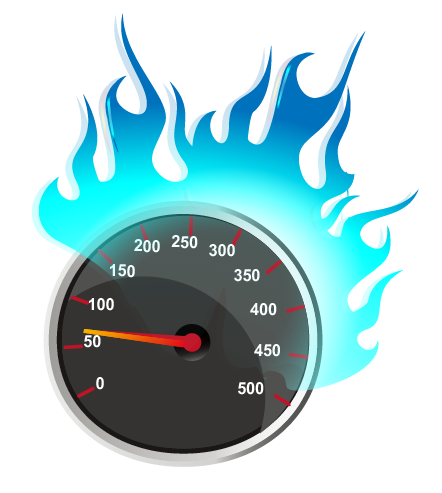 Maximum Response Time Test
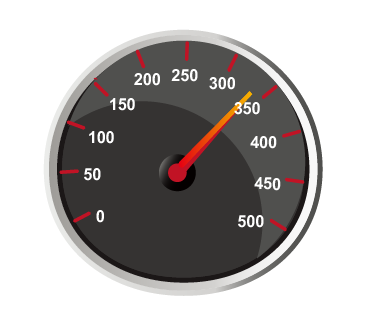 6
Difference
Times
51
333
ms
ms
Block-based
File-based
Higher means mean higher latency
Use iSCSI / JBOD to Expand NAS
NAS + iSCSI Target ：Limited functions without knowing target storage condition
NAS + JBOD： Limited ports with RAID protection on the host
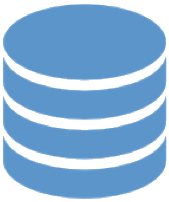 RAID
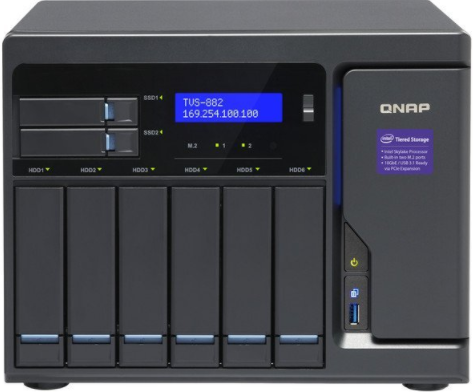 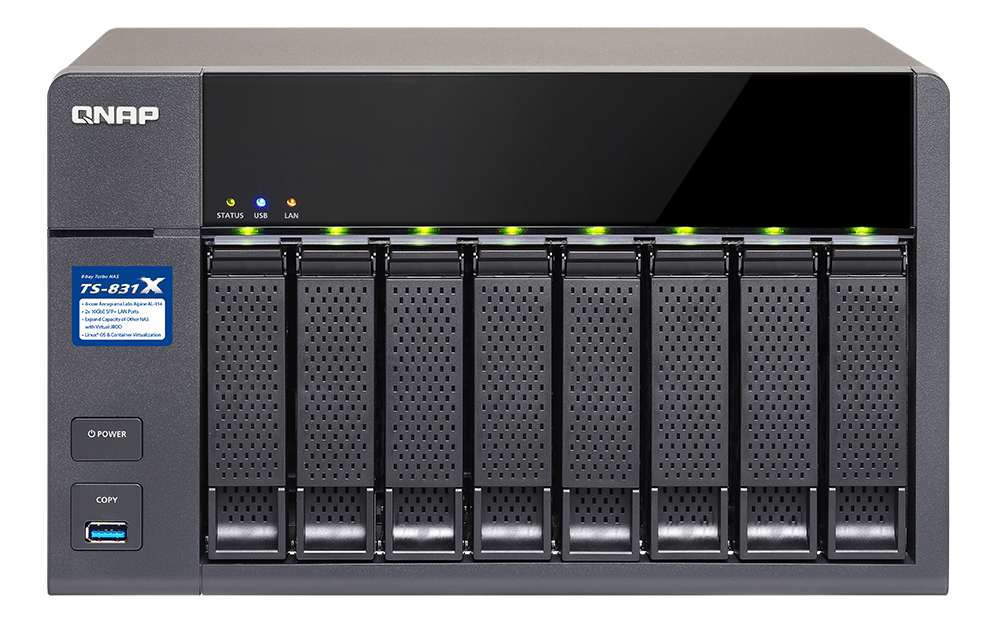 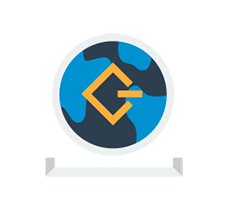 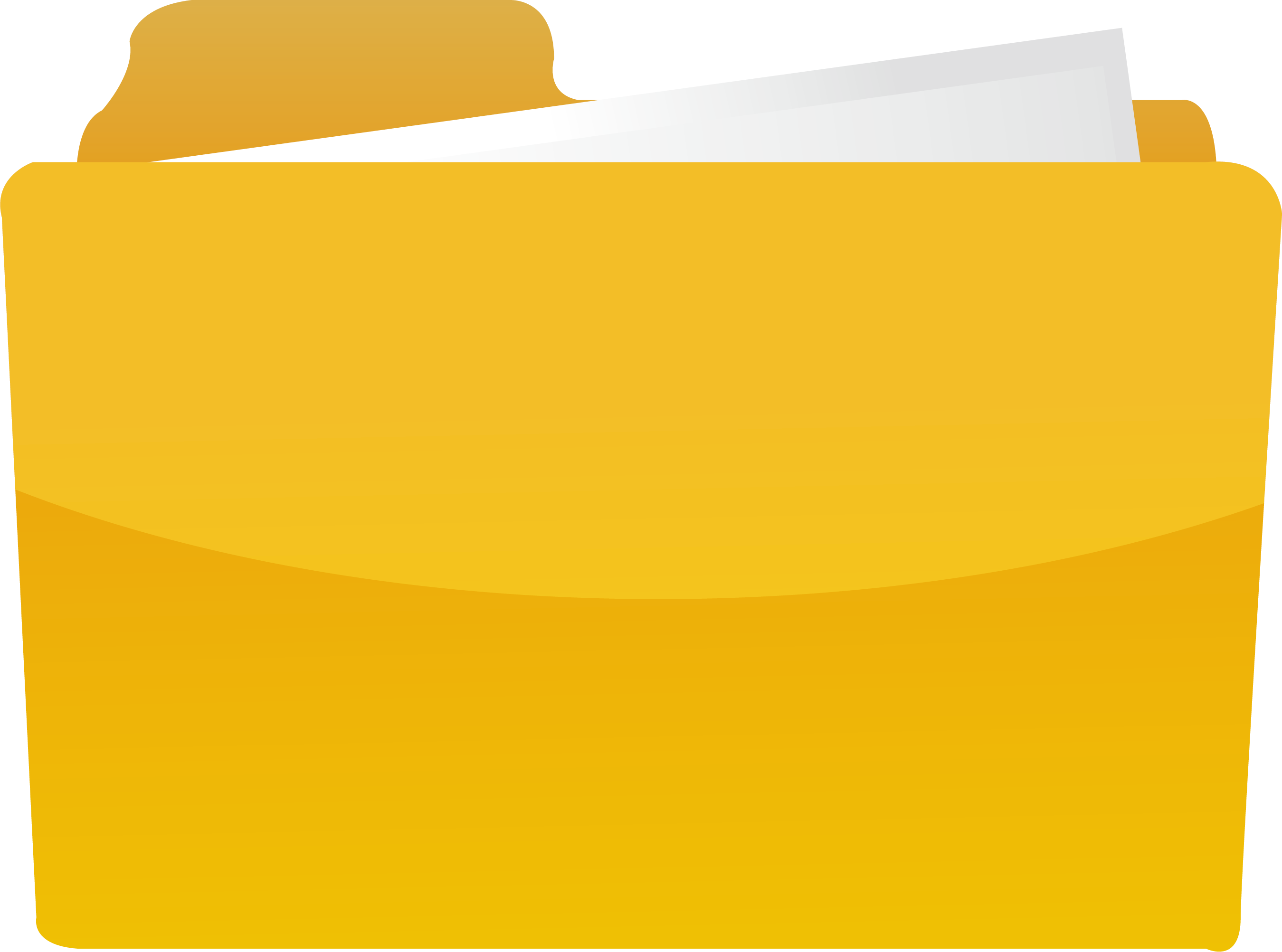 TX-831X
TVS-882
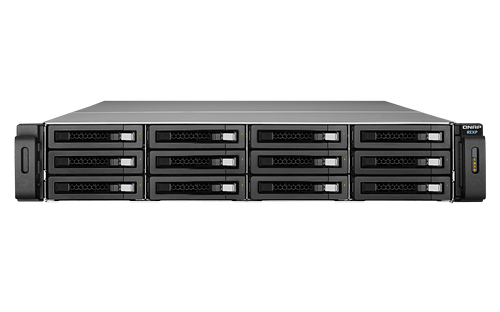 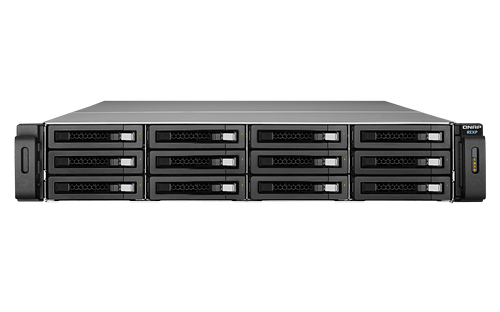 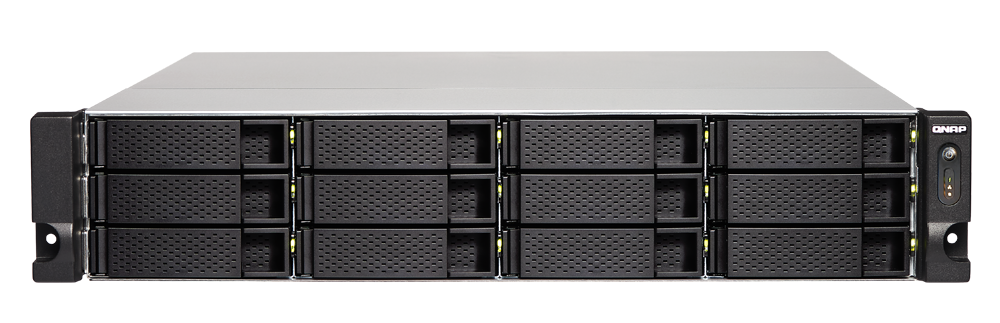 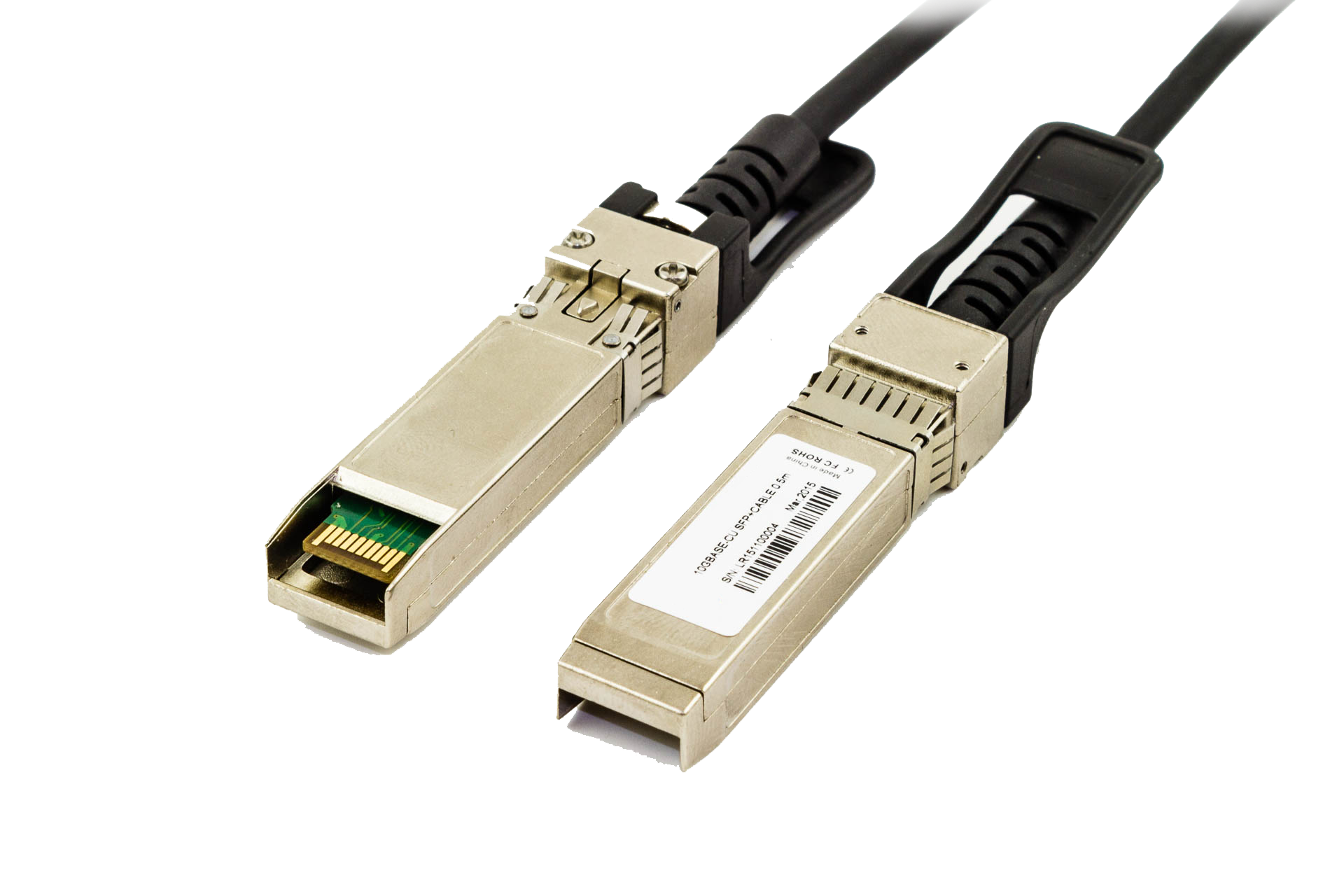 REXP-1220U-RP#1
REXP-1220U-RP#1
TS-1263U-RP
Replacing JBOD with iSCSI VJBOD
Uses VJBOD to mount a LUN as a local disk
Create Storage Pool, take snapshot, use media library, Qsirch indexing 
Fully utilize storage space of NAS
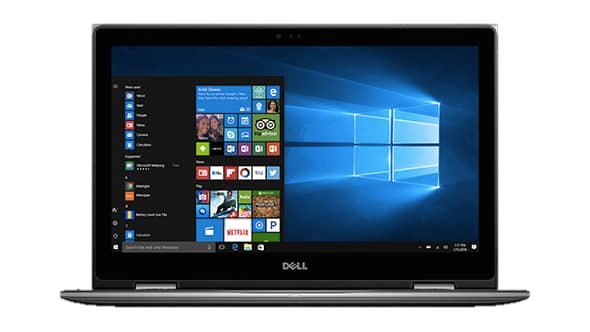 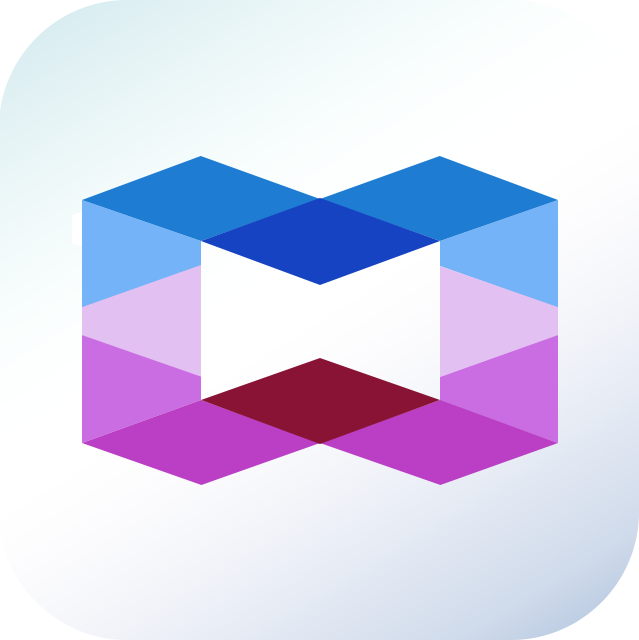 Container Station
iSCSI  LUN
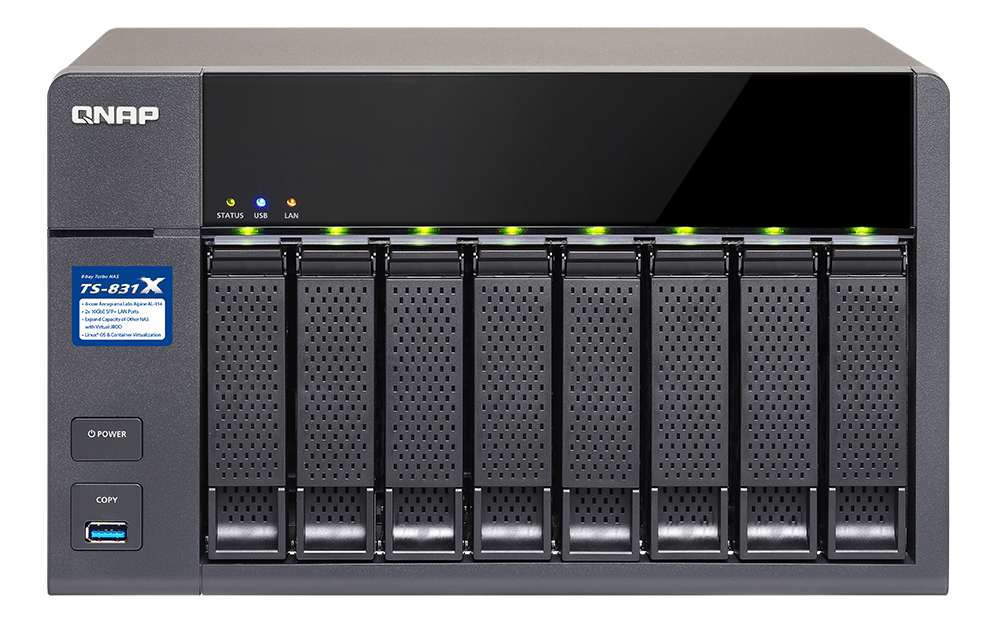 2 x 10G SFP+
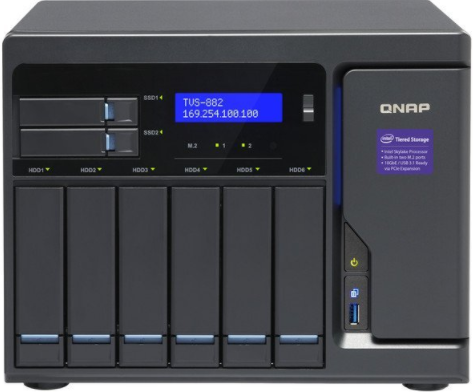 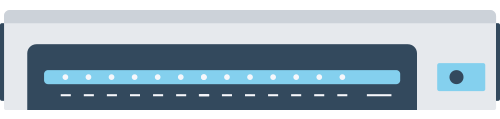 TS-831X
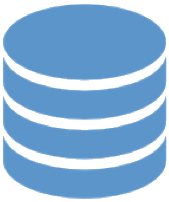 Virtual Pool  1
RAID
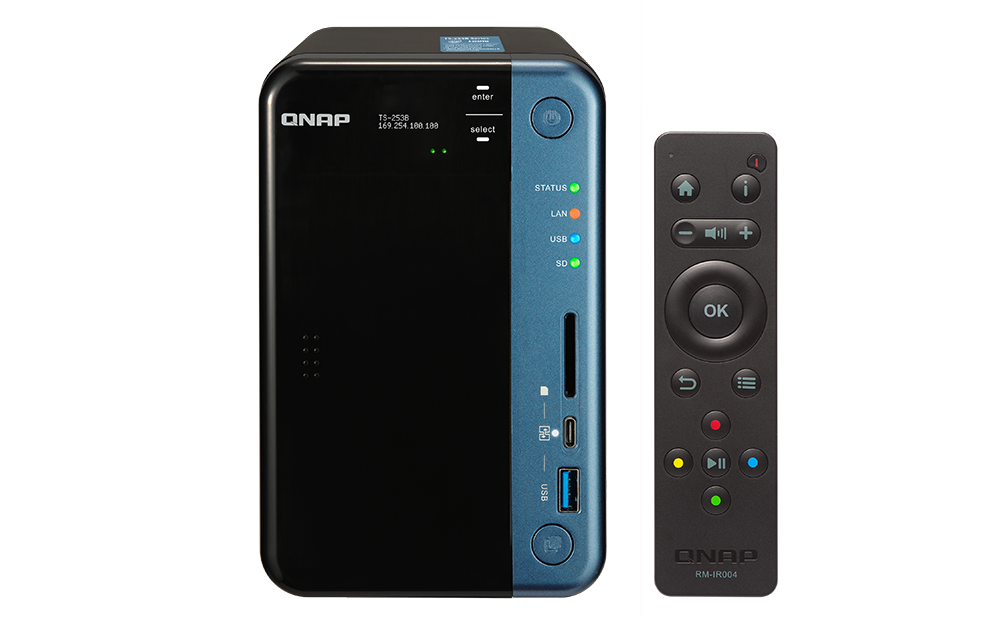 Ethernet, flexible conncetion
Virtual Pool  2
[Speaker Notes: NAS > eSATA < JBOD > LUN backup > to other NAS]
Backup Connection For Data Security
Combining QNAP NAS Port Trunking (Multiple connections, same IP):
Create Backup Connection
Achieve Load Balance with supported switch
Use with 1GbE, 10GbE and 40GbE
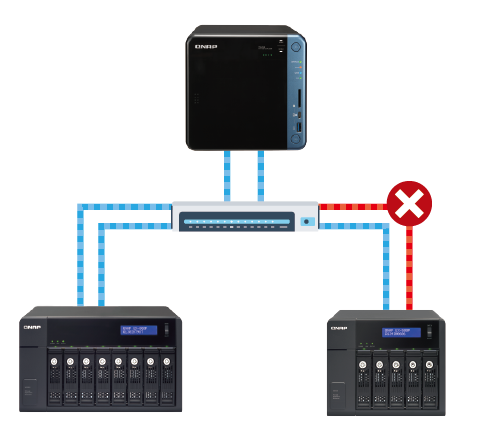 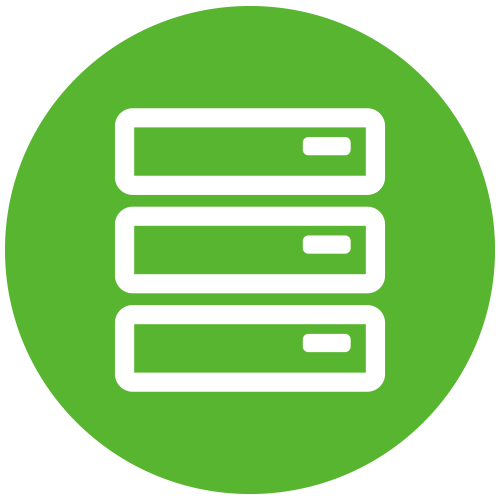 Ethernet
Auto Recovering for Building a Safer Connection
Enhanced iSCSI stability and security, quickly disconnect an abnormal connection to avoid misjudgment from application  
Doesn't need manual recovery when network is temporarily blocked
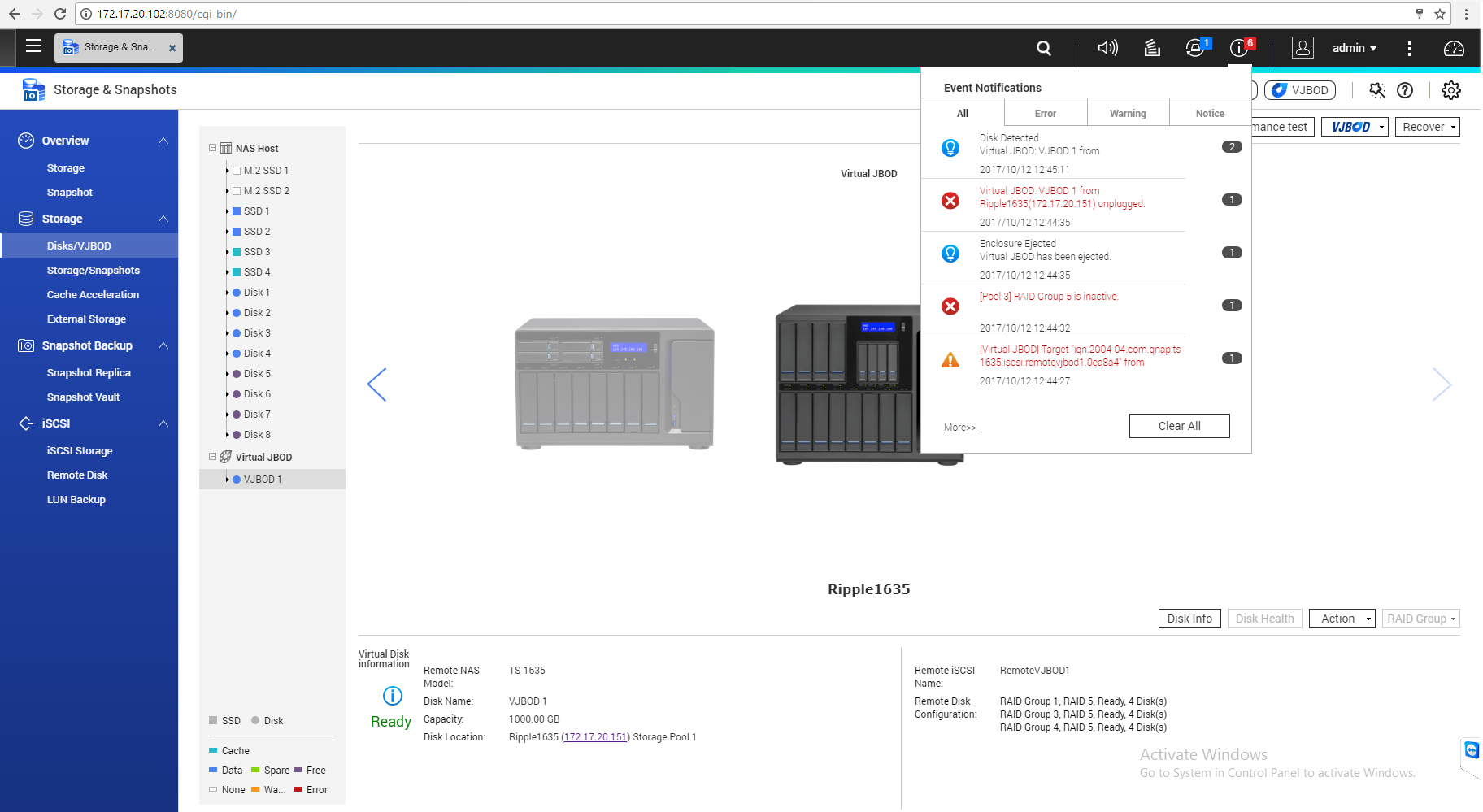 Use Mac address to search NAS
Recover after
       reconnected
Combining JBOD and VJBOD for Max. Capacity
With a 8-bays NAS and 4 UX-800P，Maximum 300TB* (8TB per disk)

Add Virtual JBOD: 
     Over 1 PB total      raw storage space
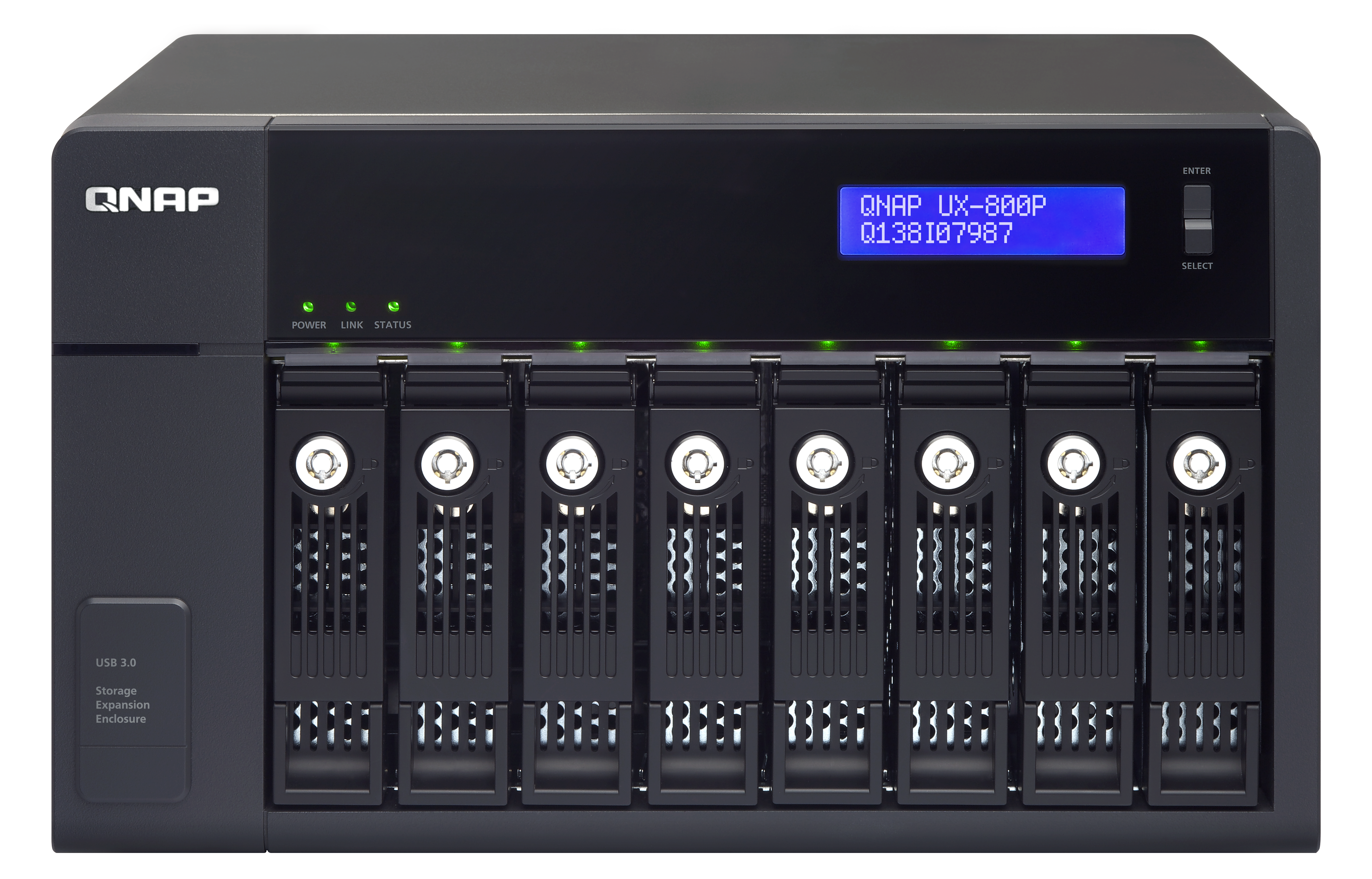 Total > 1 PB
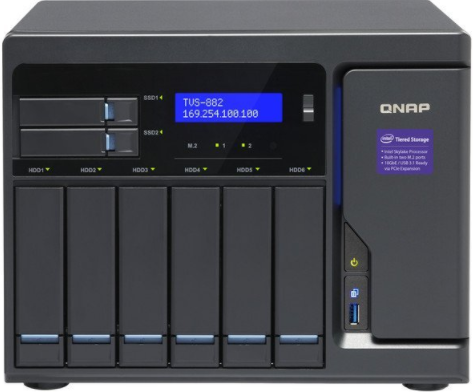 USB 3.0
JBOD 8TB x 8 x 6 = 384TB
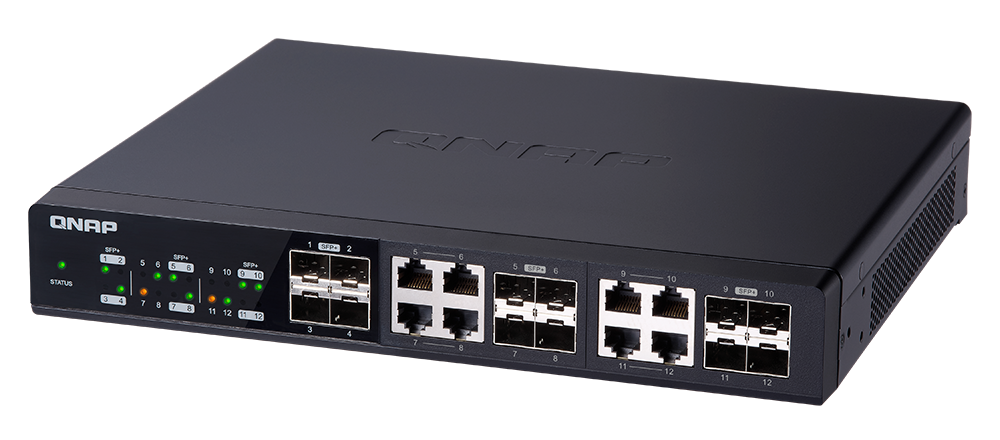 iSCSI
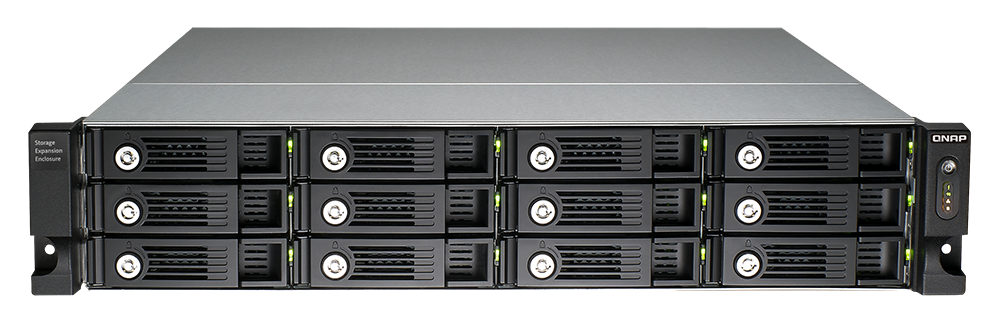 8TB x 8=64TB
8TB x 12 x 8 = 768TB
Using VJBOD to Run Backup
Traditional JBOD：
Use host device’s resource for backup
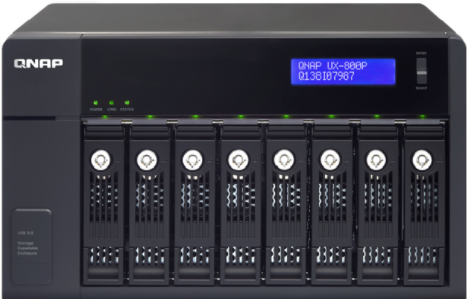 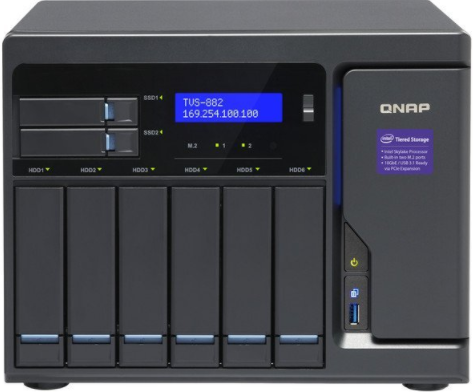 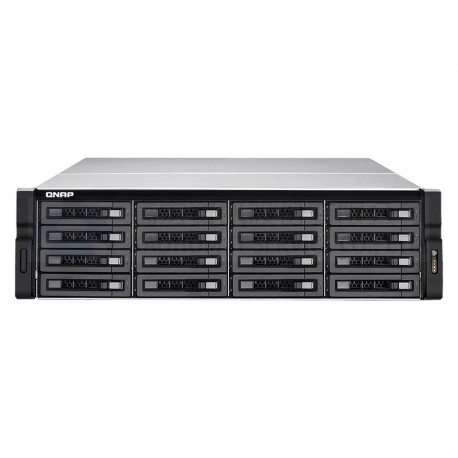 JBOD
Application
Remote Side
LUN backup to remote
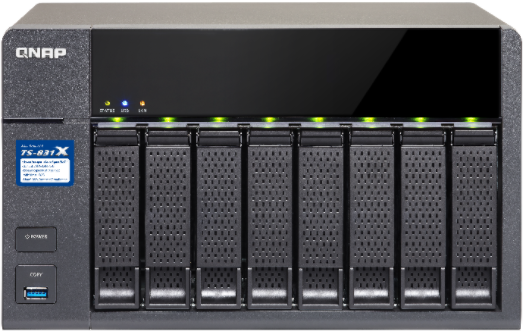 VJBOD：
  Run LUN backup from expansion unit directly
VJBOD
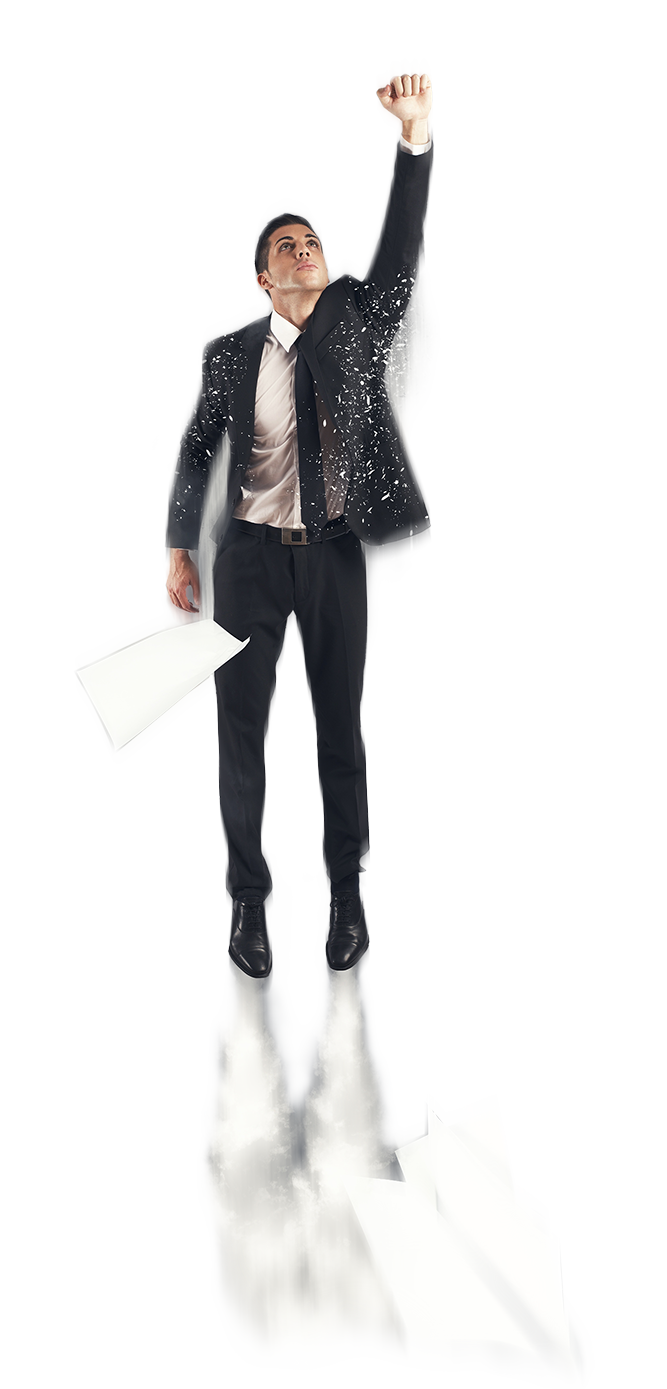 Z
3 Leading Technologies for Maximizing ROI
Z
Z
Z
Z
Z
Z
iSCSI VJBOD 
Storage Space Expansion
Qtier 2.0 
Hybrid Storage Pool
１
3
RAID 50 & 60 
for Advanced Data Protection
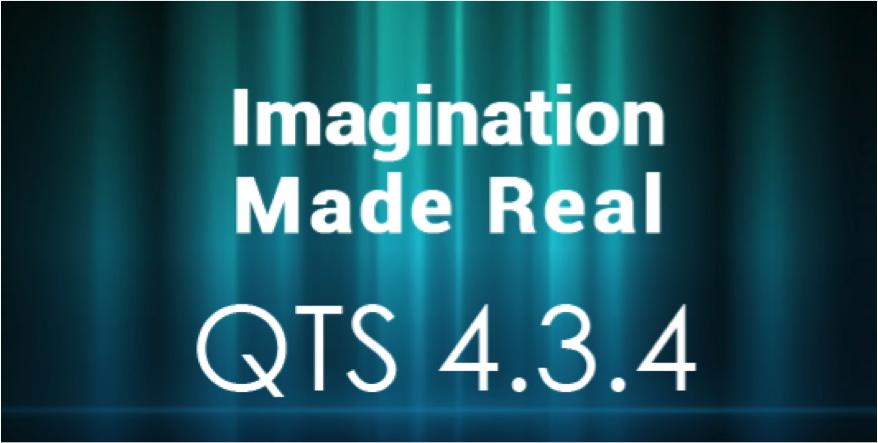 2
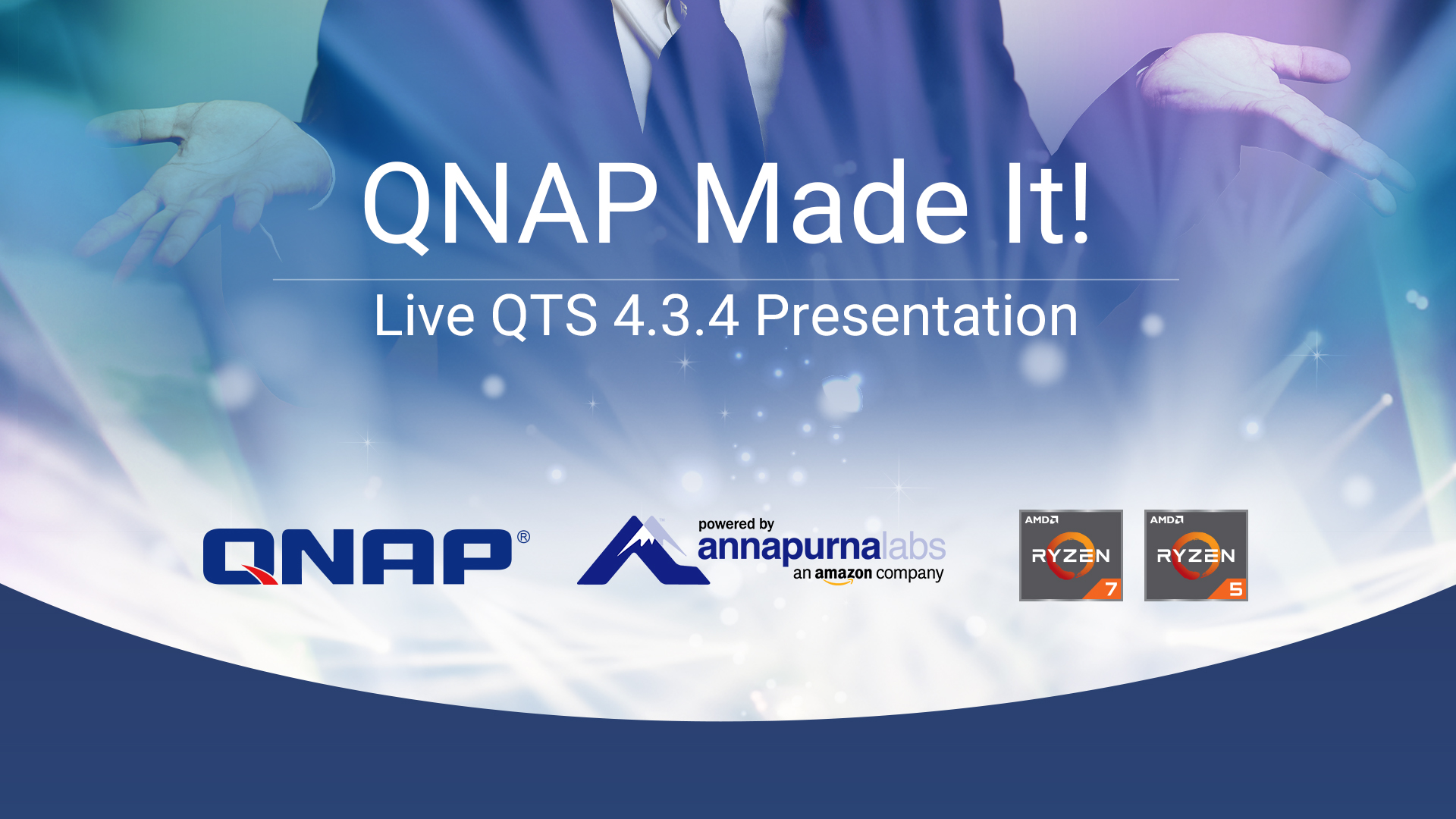